Tailoring 			forecasts and other DWD products to flood forecasting applications following a co-design approach
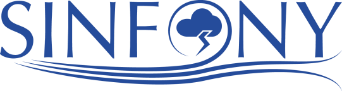 Julia H. Keller1, Jan Bondy1, Vanessa Fundel1, Ina Blumenstein-Weingartz1, Olga Kiseleva1, Maja Rüth1, Stefan Wolff1, Thomas Deutschländer1, Kathrin Feige1, Felix Fundel1, Stefanie Hollborn1 Andreas Lambert1, Armin Rauthe-Schöch1, Ute Badde², Manfred Bremicker², Norbert Demuth³, Natalie Stahl-van Rooijen4, Joachim Stoermer4
1 Deutscher Wetterdienst, 2 Landesanstalt für Umwelt, Baden-Württemberg, 3 Landesamt für Umwelt, Rhineland-Palatinate, 4 Landesamt für Umwelt, Bavaria
PrePEP Conference 17. - 21. March 2025, Bonn, Germany
1
[Speaker Notes: Many different colleages that contributed to this presentation and the work presented here]
What is driving us all…
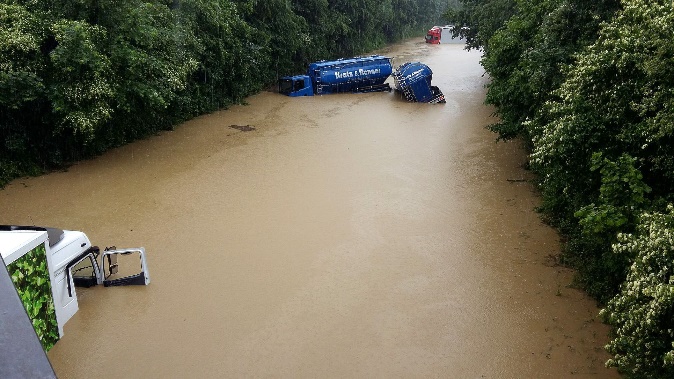 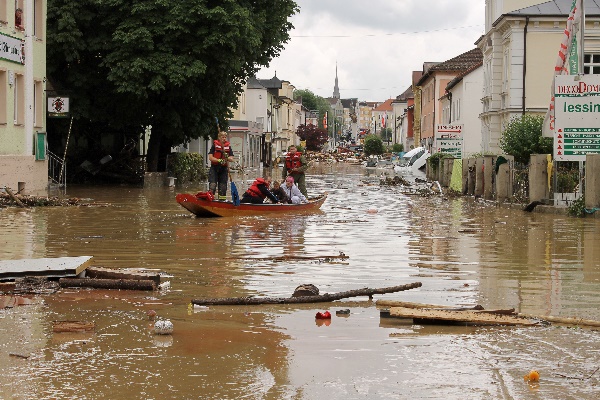 Protection of life and limb
Prevention of damage and harm
Provide early warnings in effective communication formats
1
2
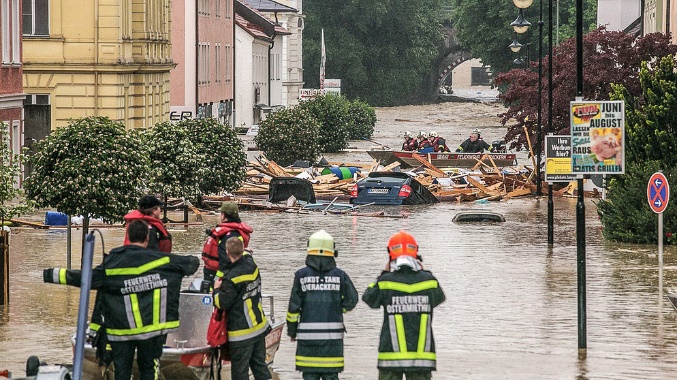 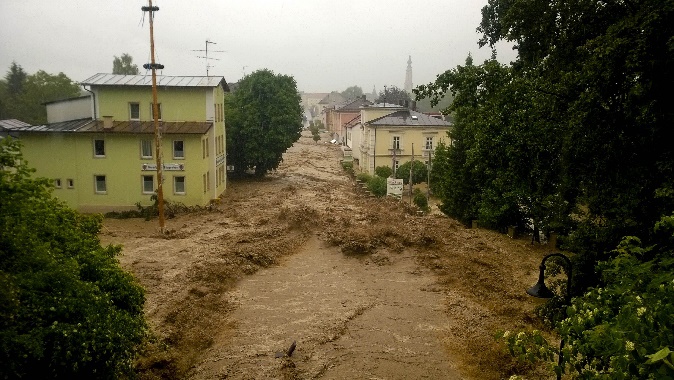 3
4
Bildnachweise: Mit freundlicher Genehmigung 
1,2	Marianna Madl, Simbacher Anzeiger (2016)
3 	Daniel Scharinger, dpa (2016)
4  	Walter Geiring, Pressefoto (2016)
2
PrePEP Conference 17. - 21. March 2025, Bonn, Germany
Flood forecasting and alerting chain in Germany
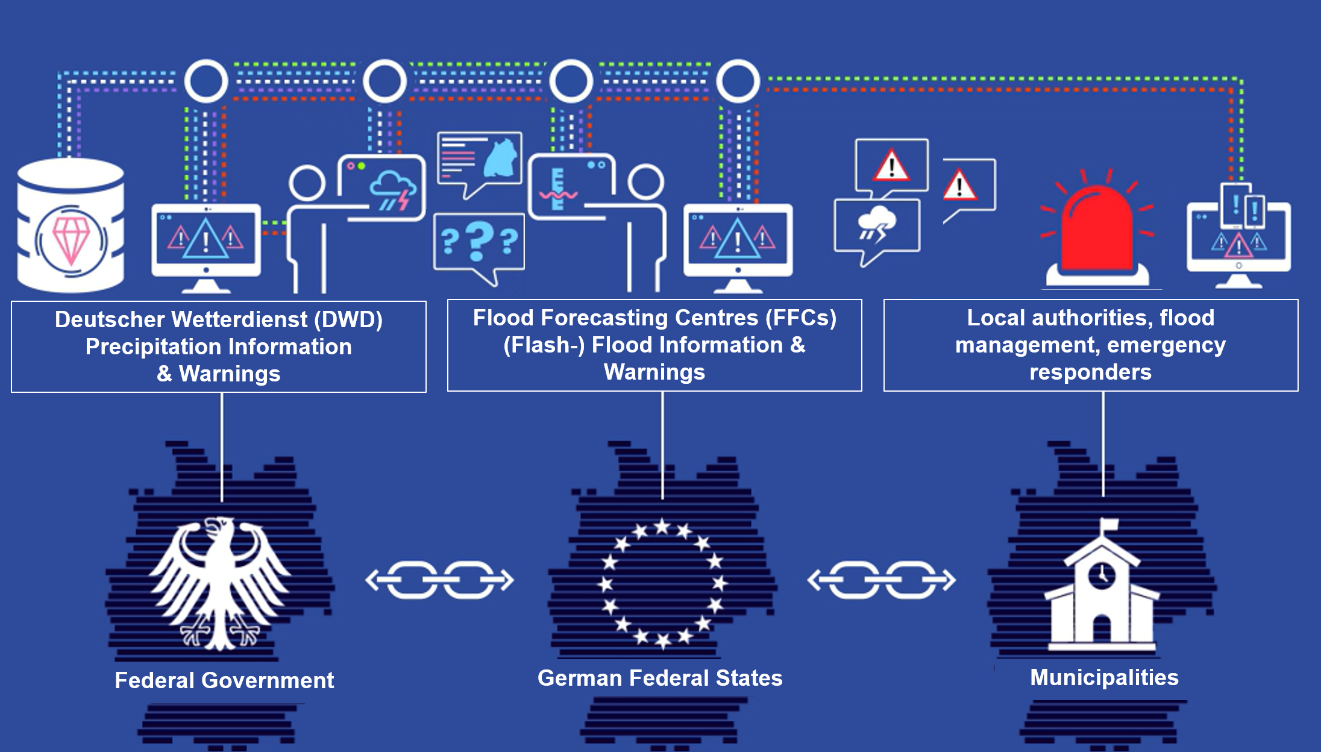 Graphic by Peter Sohn, DWD
3
PrePEP Conference 17. - 21. March 2025, Bonn, Germany
Flood forecasting steps
Radar observations, rain and discharge gauges, snow analyses
Large Area Runoff Simulation model
https://www.larsim.info/en/
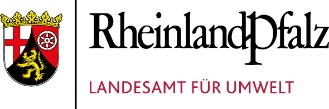 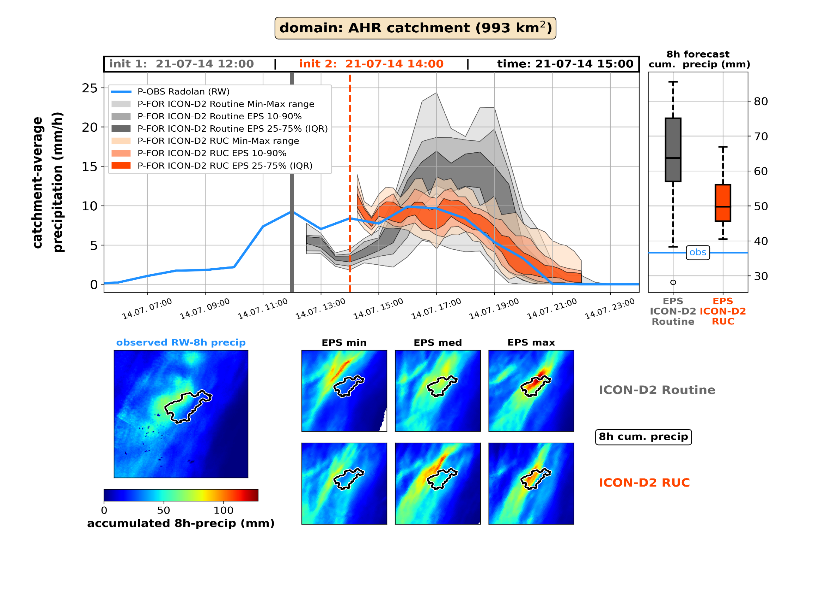 Return period
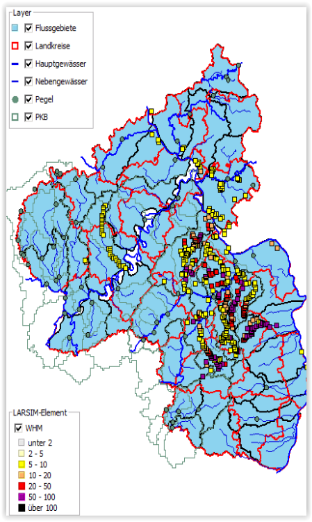 Warning map
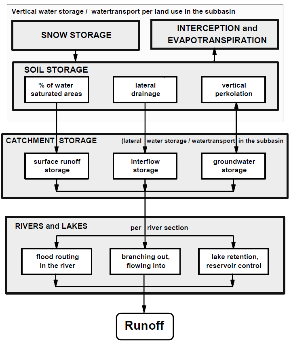 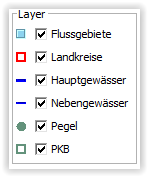 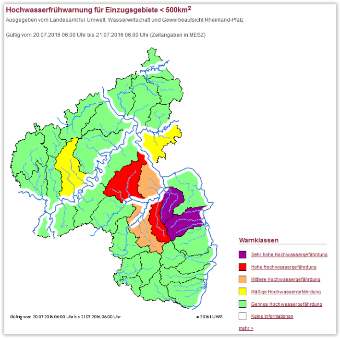 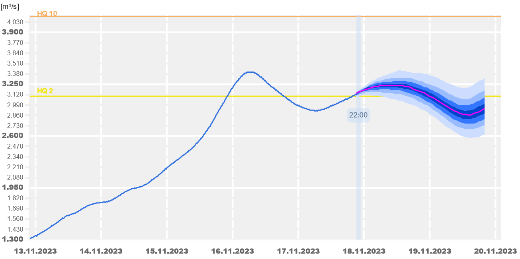 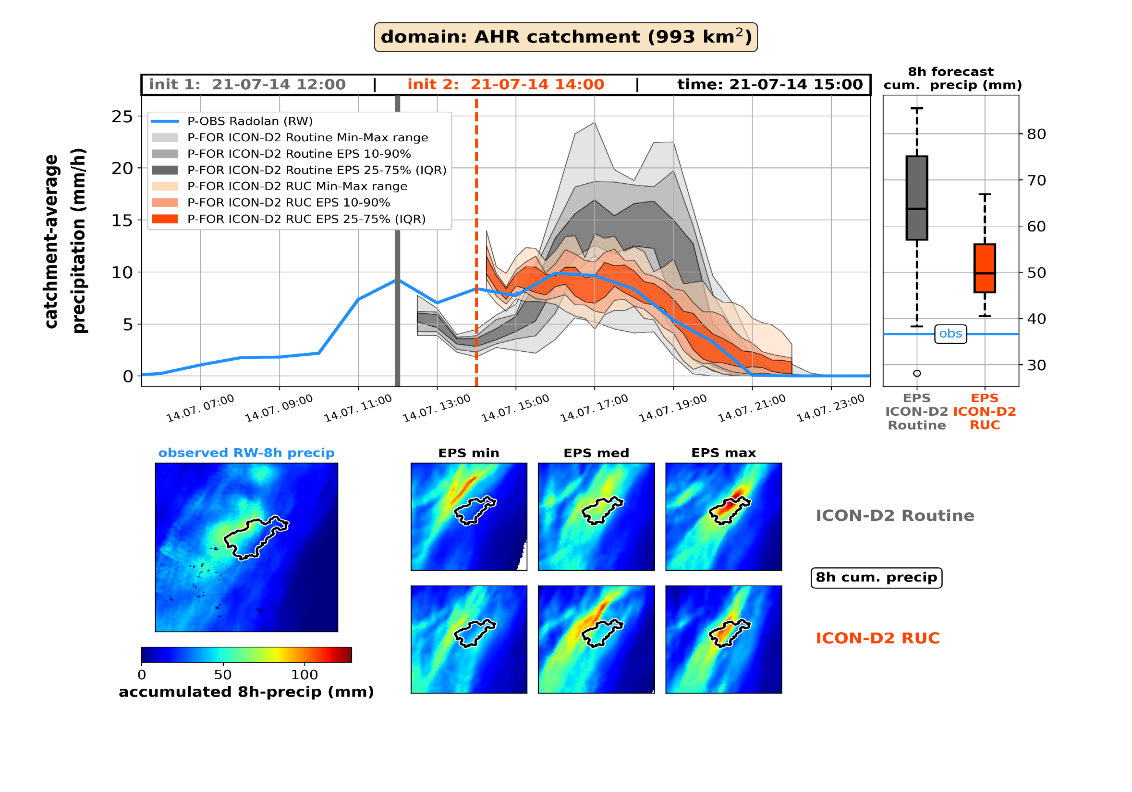 NWP-EPS
4
PrePEP Conference 17. - 21. March 2025, Bonn, Germany
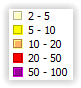 Join forces to address challenges
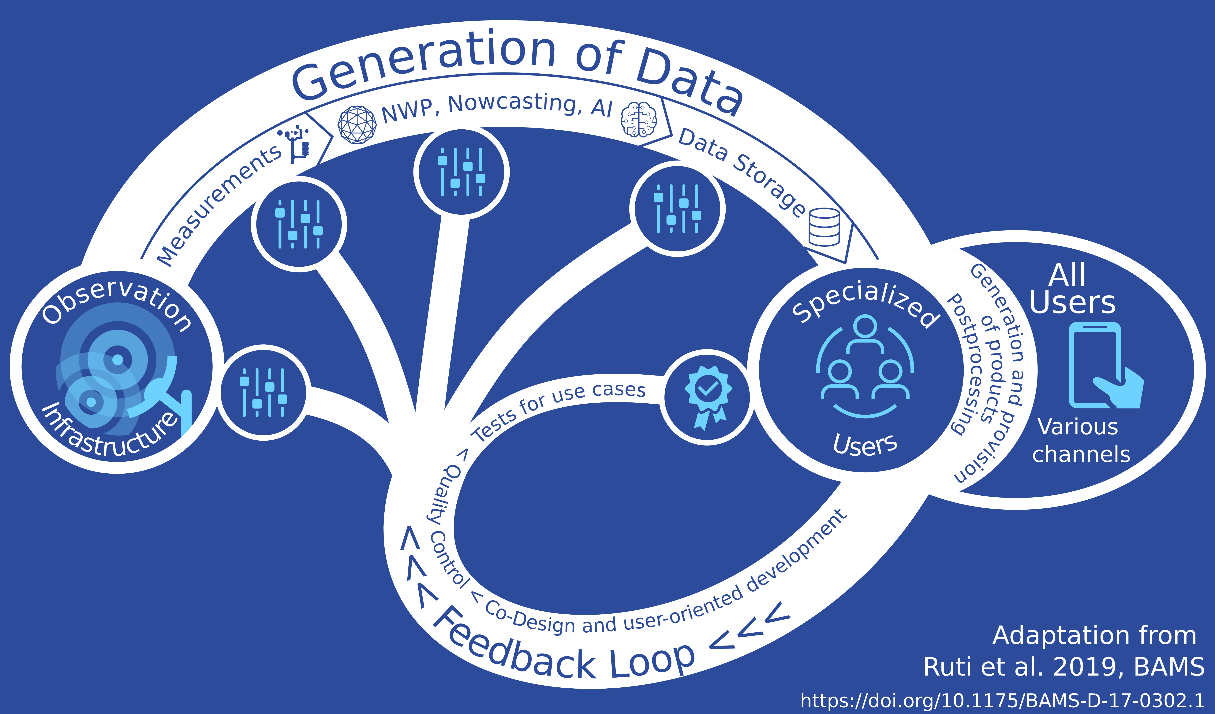 After flood disaster 2021:
Strengthened collaboration between DWD and flood forecasting centres (FFCs)
Joint workshop on co-design of research and development 
Improve common understanding of challenges
Intensify exchange
Outcome: Idea to initiate joint research and development project along the hydrometeorological value chain
5
PrePEP Conference 17. - 21. March 2025, Bonn, Germany
Starting point: New forecast product
Aggregation over catchment areas (AREA)
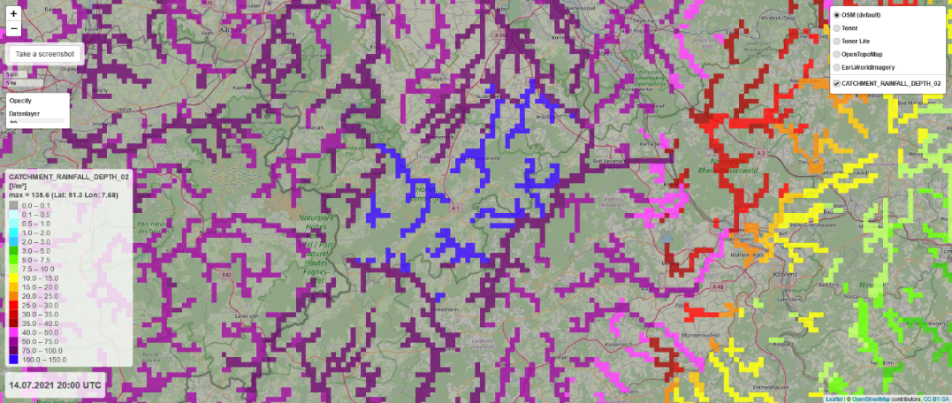 Jan Bondy, Christian Berndt, ID 95, Session 5A
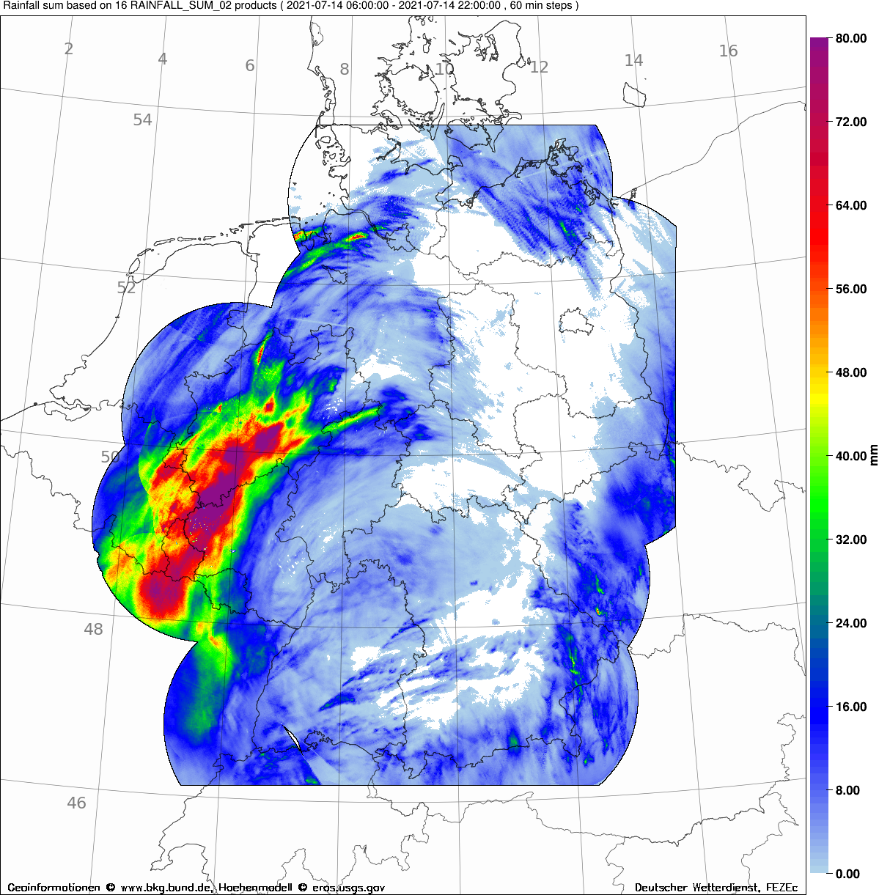 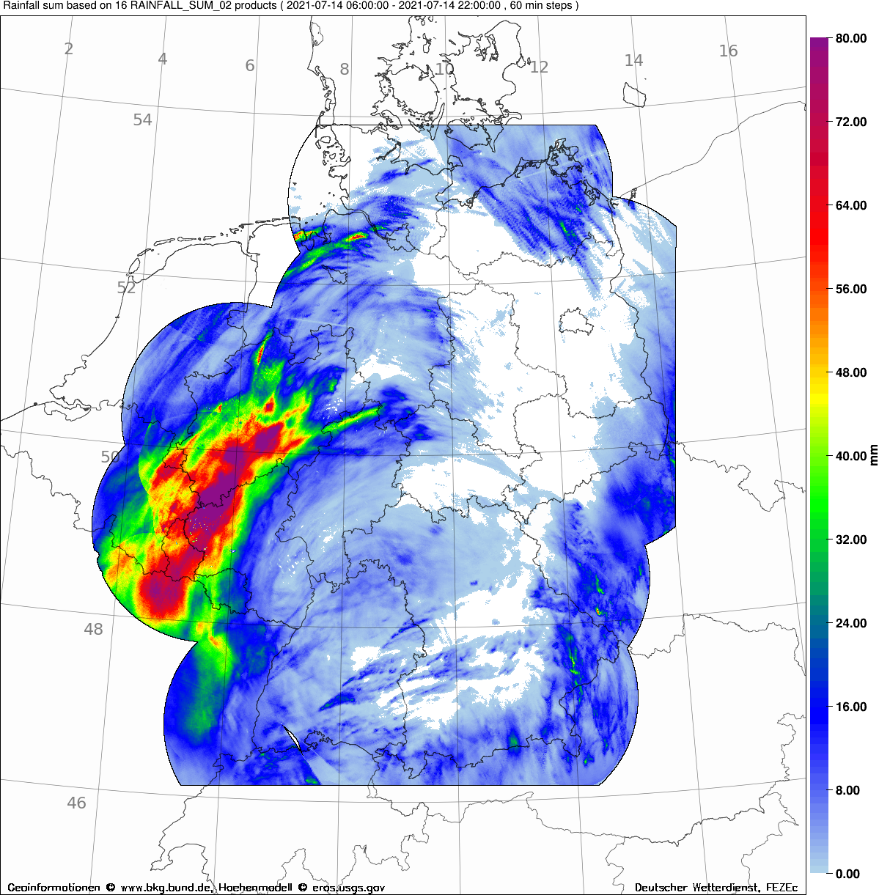 Post-processing of precipitation observations and forecasts for river catchments (10 ≤ A ≤ 500 km²), based on mean areal precipitation
Fast detection of precipitation-based flood risks (flash flood potential)
Support operational workflow of FFCs in highly dynamic situations (e.g. summer convective events)
Developed in exchange with FFCs
6
Project: Co-Design in hydro-meteorological partnership
Augmenting the hydrometeorological value chain 
through co-design
Part of  
Italia – Deutschland science-4-services network in weather and climate (IDEA-S4S) 
New joint research network for improving seamless weather and climate forecasts for floods and droughts
Adaptation of DWD’s new warning system to needs of flood forecast
User-specific, catchment based evaluation of DWD’s precipitation forecasts
Improving communication offorecasts and warnings*
Evaluation of DWD data and products within operational flood forecasting applications
Decision makers, 
civil protection, 
emergency management
Observations (Precipitation,…)
Operational NWP 
& Nowcasting
Observations (Discharge,…)
Flood forecasting 
models
Flood 
Forecasting
 Centres
Deutscher 
Wetterdienst
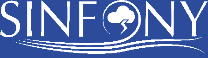 Flood 
predictions
Weather Predictions
Climatologies
Flood inundation maps
Global-to-regional ICON Digital Twin (GLORI)
* Sub-project, co-financed by the 
Landesamt für Umwelt Rhineland-Palatinate
7
PrePEP Conference 17. - 21. March 2025, Bonn, Germany
User-specific, catchment based evaluation
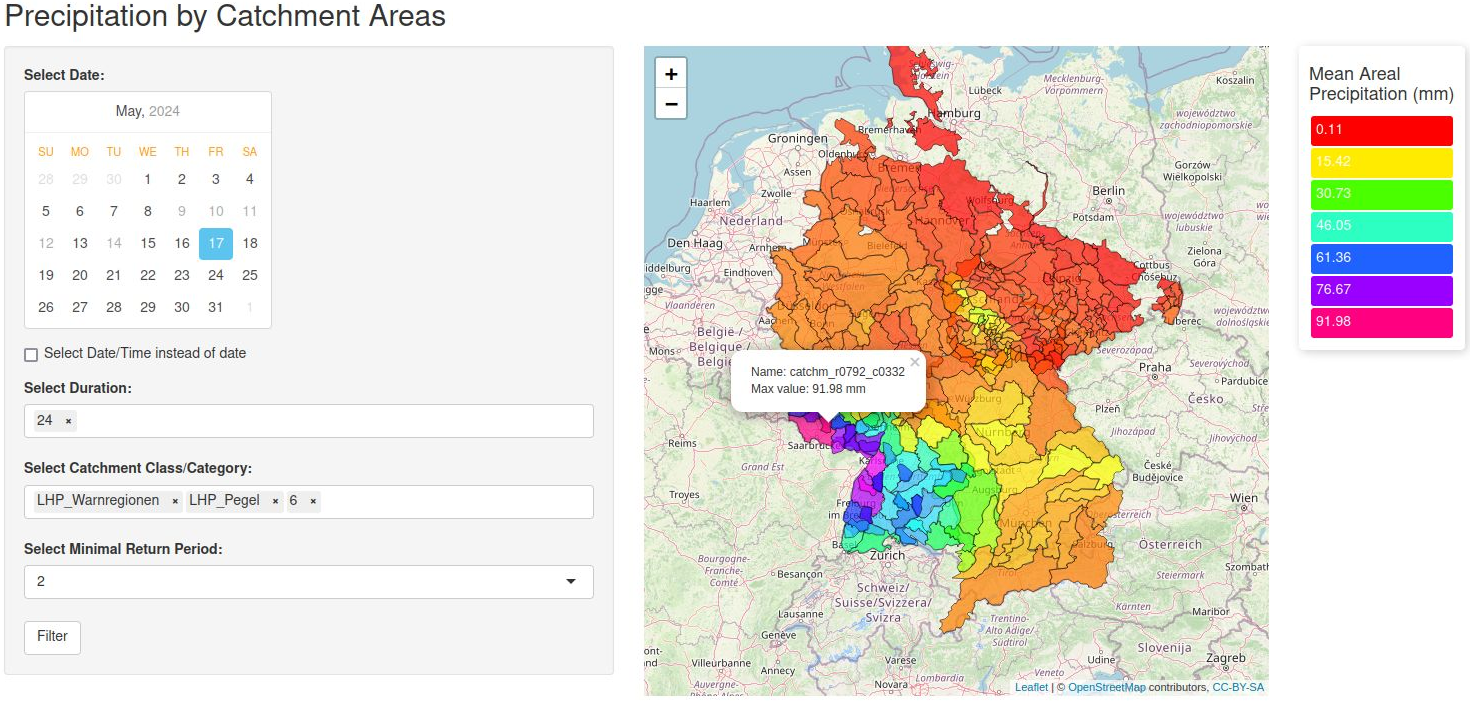 Development of an analytical tool for flood forecasting to retrospectively analyse precipitation in river catchment areas
Ina Blumenstein-Weingartz ID 139, Session 5B
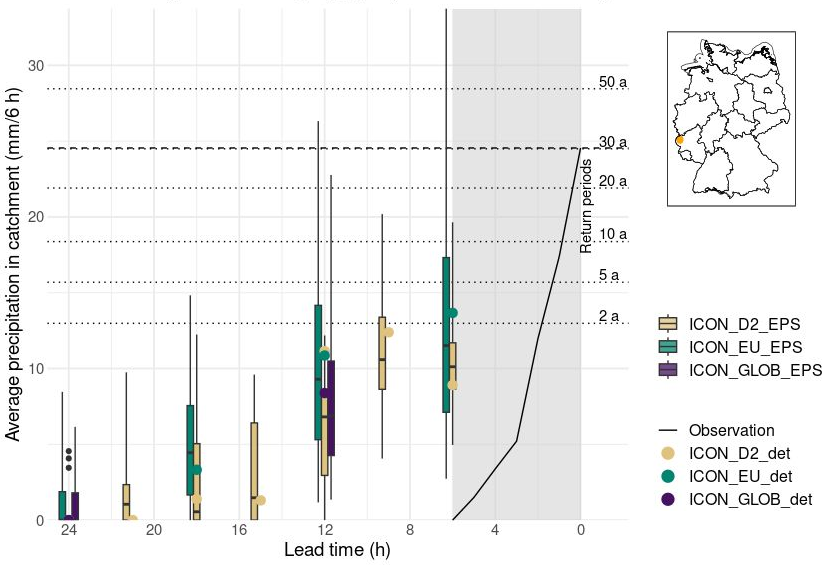 Uses river catchment areas and extreme values for precipitation heights for several return periods from SINFONY project
Conduct catchment area-related verification and develop event catalogue
Supervised by DWD
8
PrePEP Conference 17. - 21. March 2025, Bonn, Germany
Evaluation of DWD data in operational flood forecasting applications
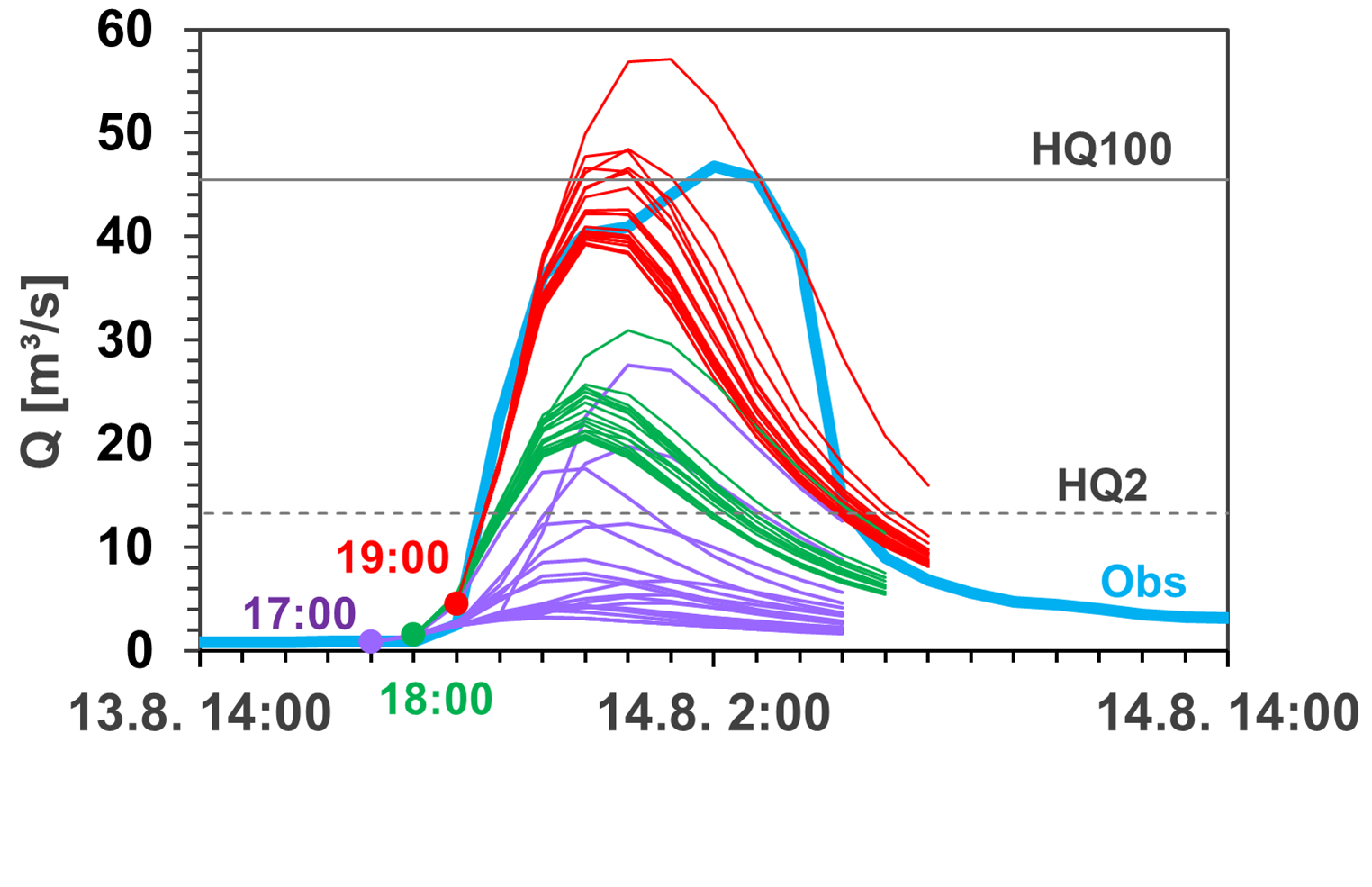 Standardized verification of hydrological forecasts of flood forecasting centres
Comparisons of discharge simulation, e.g. using the water balance model LARSIM, with different meteorological input data (ICON-D2, ICON-RUC, INTENSE)
Develop tools for operational analysis, creation and maintenance of an event catalogue
Olga Kiseleva ID 39, Session 5B
LARSIM discharge simulations for SINFONY-INTENSE
Supervised by FFC Baden-Württemberg and DWD
PrePEP Conference 17. - 21. March 2025, Bonn, Germany
9
Adaptation of DWD’s new warning system to needs of flood forecasting centres
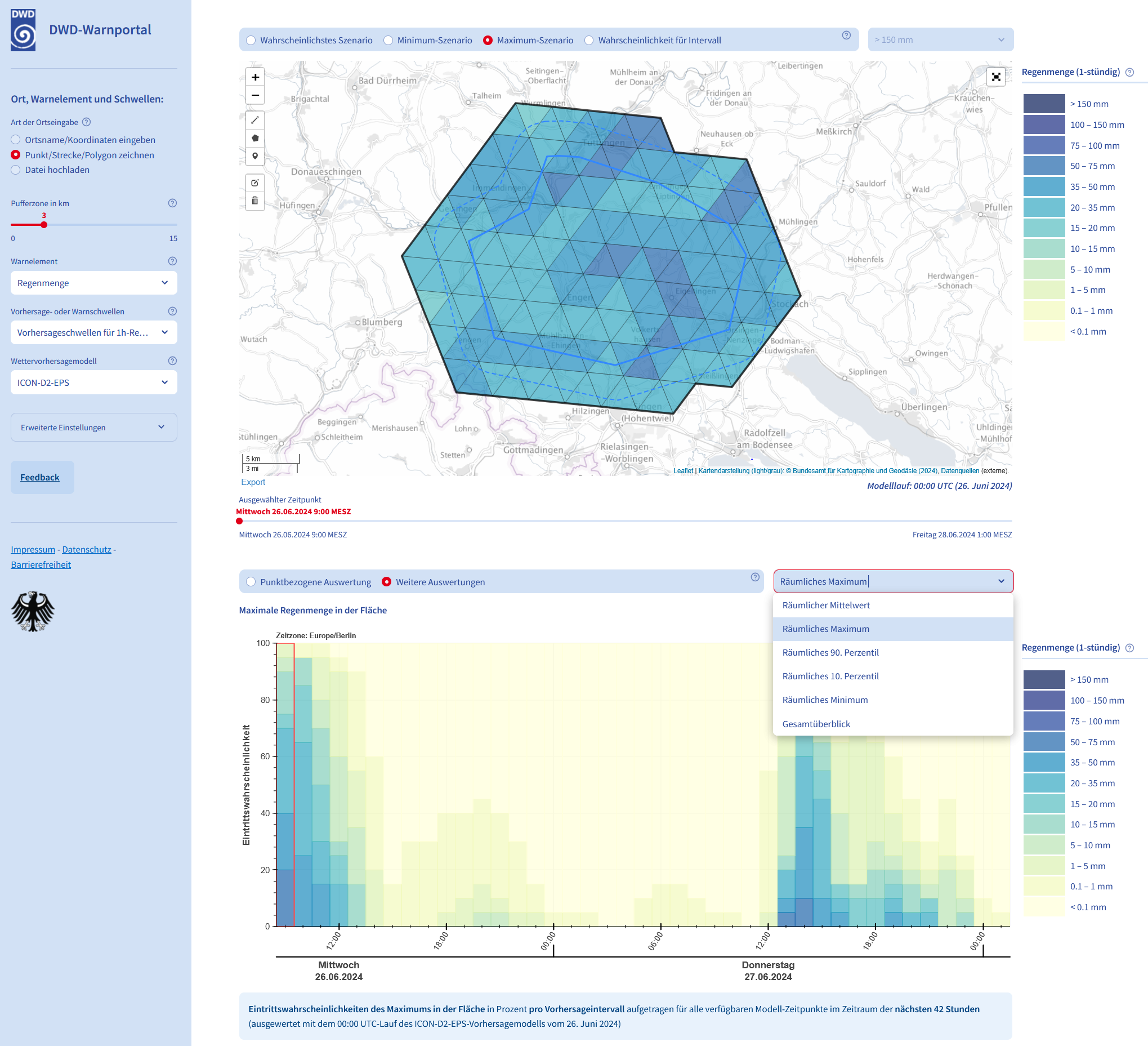 New features in the warning portal for Flood Forecasting Centres: 
Area-based evaluation
Probability of occurrence for values aggregated over the area of interest
Aggregation measures: Mean, Maximum, Minimum, Percentile
Possible use case: Estimate for area-representative rainfall in river catchmentPurely rainfall-based signal for flood risks
Maja Rüth 
ID 96, Session 5A
RainBoW
Supervised by DWD
PrePEP Conference 17. - 21. March 2025, Bonn, Germany
10
Improving communication of forecasts and warnings
Joint survey (June-Aug 2024) by DWD & FFCs to civil protection, authorities and flood victims 
Analysis of product use
Feedback on dealing with uncertainties
Evaluation of interest in workshops and serious games

Development of a serious game
assessing potential damage in the event of flooding and training of possible decision paths
No poster
Get in touch with stefan.wolff@dwd.de or the team 
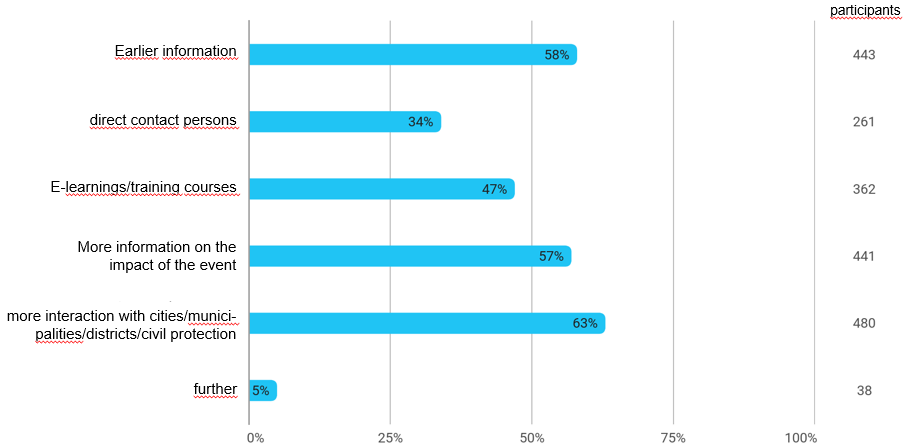 Question: What additional knowledge would help you to cope better with extreme weather events (floods/heavy rain)?
Supervised by FFC Rhineland-Palatinate DWD
11
PrePEP Conference 17. - 21. March 2025, Bonn, Germany
Fostering the collaboration
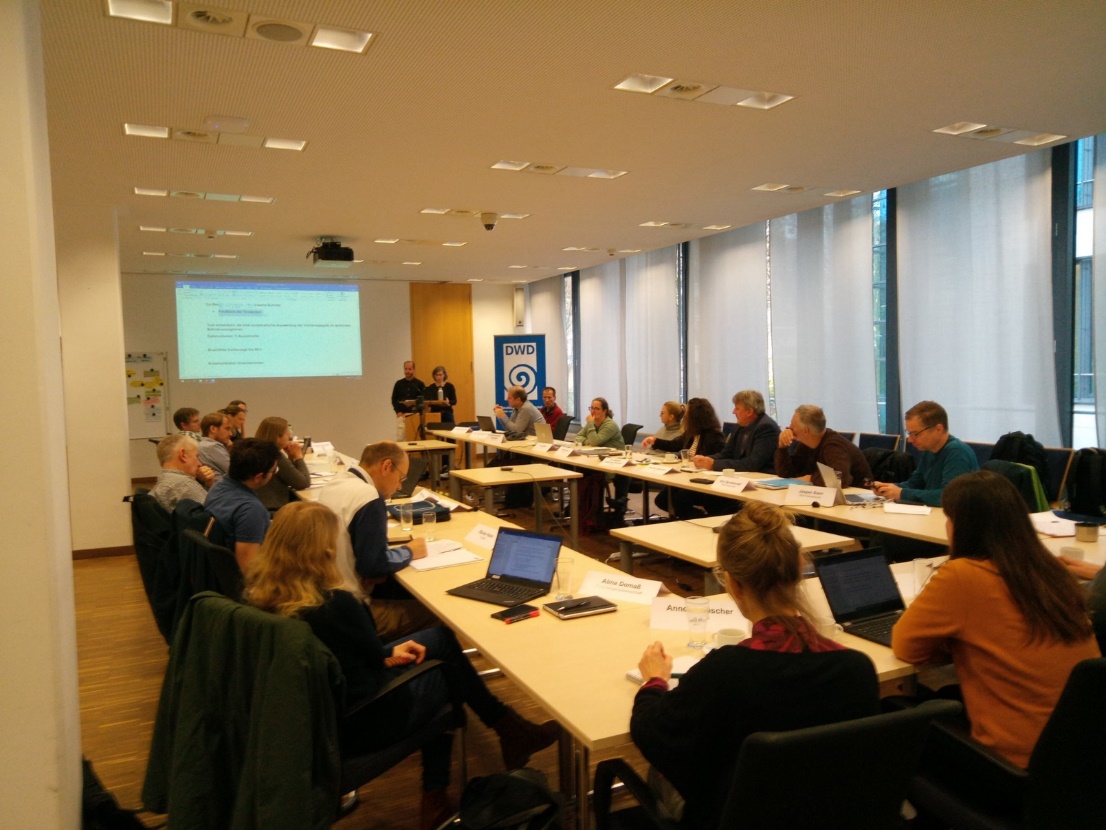 Projects jointly supervised by the DWD and the three participating flood forecasting centres 
Involvement of all German flood forecasting authorities through already existing working groups
Annual Co-Design workshops to jointly work on goals of the project
PrePEP Conference 17. - 21. March 2025, Bonn, Germany
12
Link to other activities
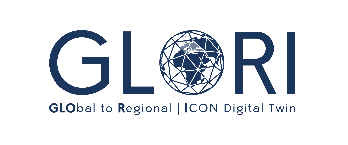 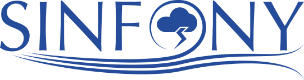 Seamless Precipitation Forecasts from 0-12
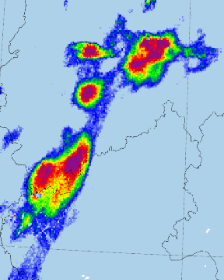 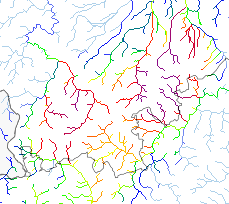 PrePEP Conference 17. - 21. March 2025, Bonn, Germany
13
Identification of requirements and potential for improvements
ICON-Development
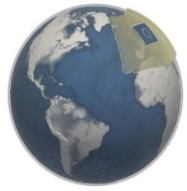 Co-Design
Project
Development, test and evaluation of applications in flood forecasting
Development of Procedures and Products
Development of warning portal
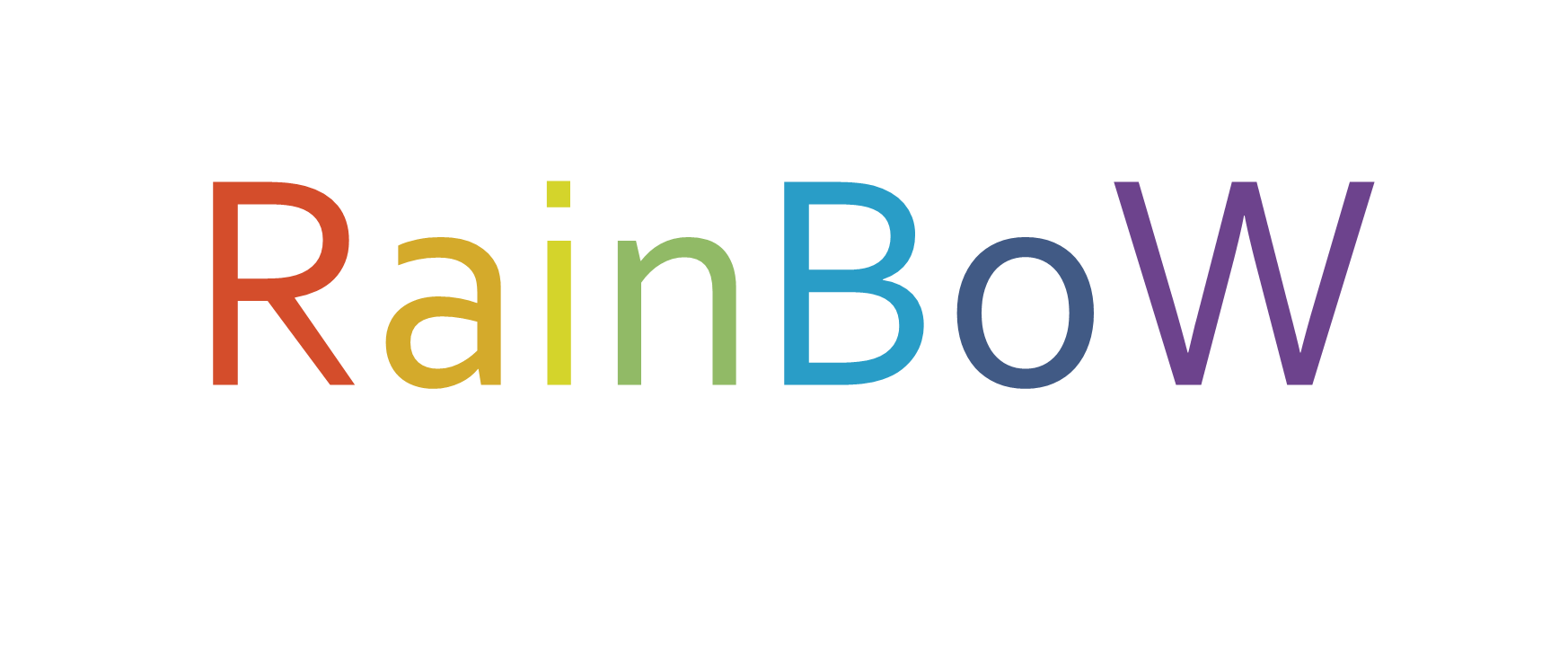 Data, Procedures, Products
Summary
Flood forecasting in Germany faces several different challenges concerning hydro-meteorological and communication aspects
Improvement is most effective and promising in a co-design format
There are many different aspects along the forecasting chain and a lot of action is underway and encouraging
Feedback and advice based on experiences is very welcome
14
PrePEP Conference 17. - 21. March 2025, Bonn, Germany